THE MATERIALS
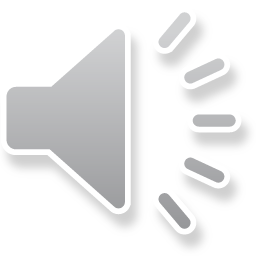 III E- D CAPOLUOGO
ENGLISH- TECNOLOGY- CIVICS
INS.  PERNA FORTUNATA
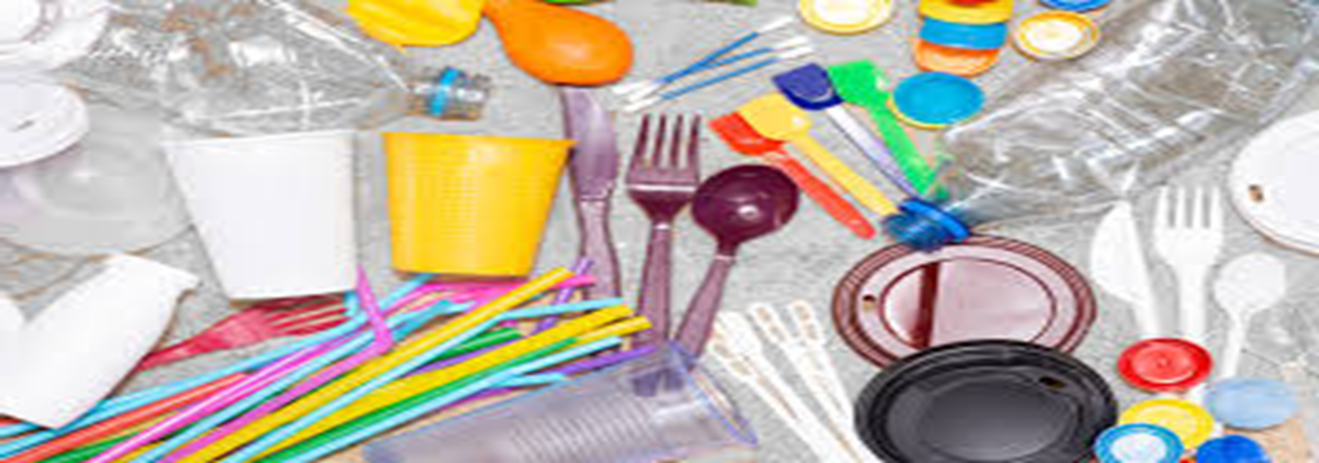 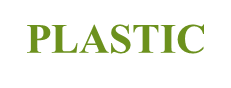 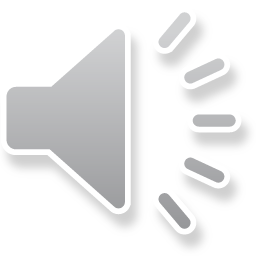 WOOD                                                GLASS
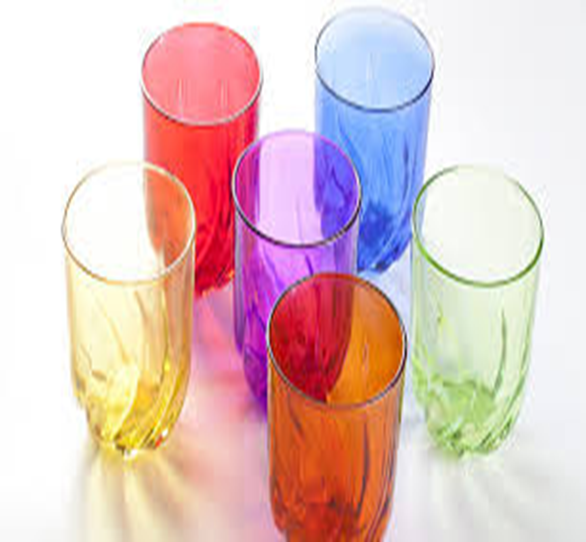 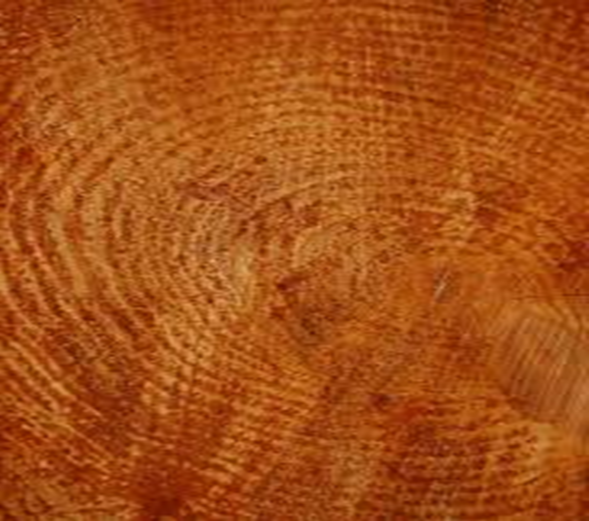 METAL                              PAPER
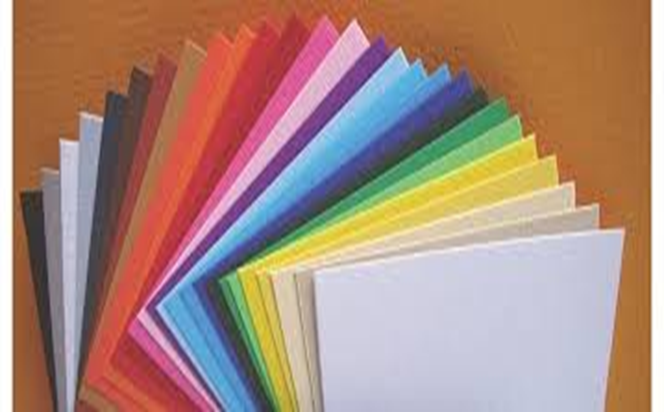 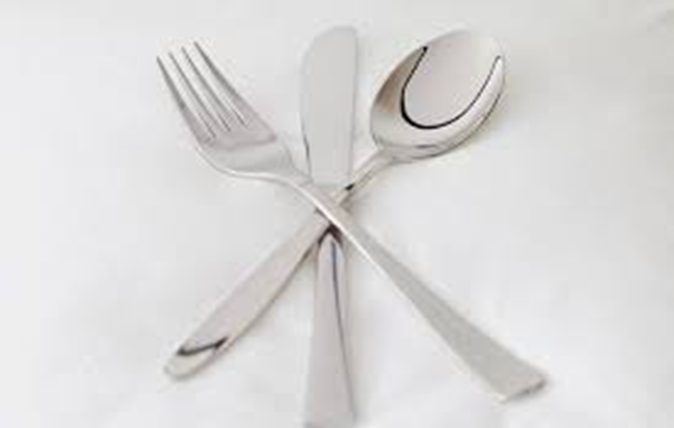 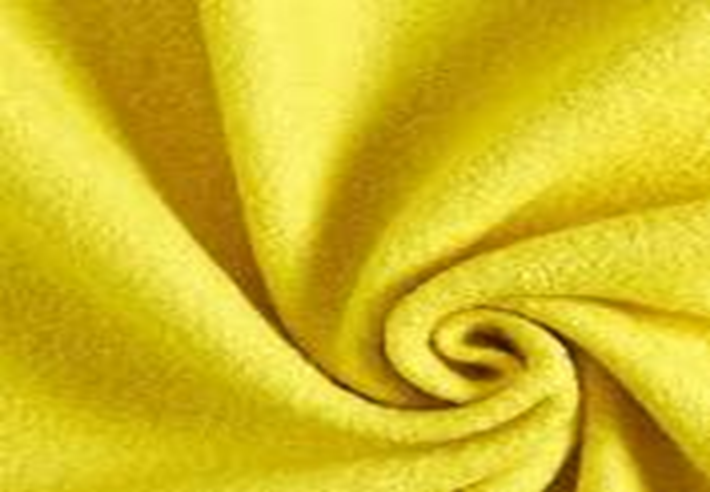 FABRIC
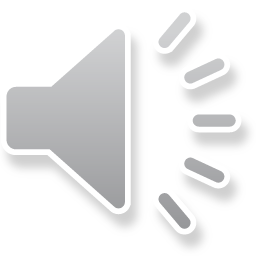 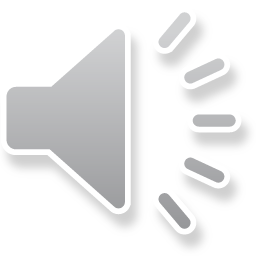 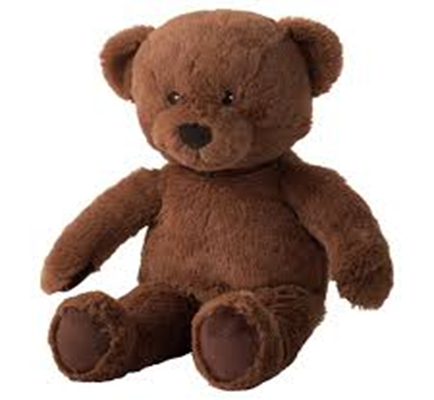 HARD                                               SOFT
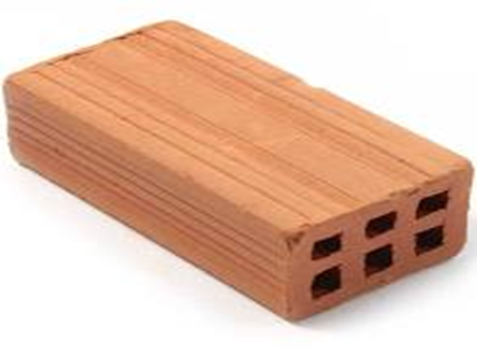 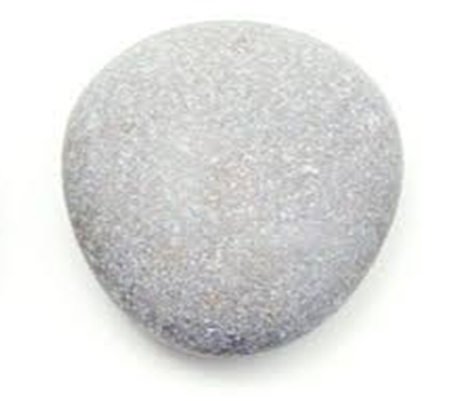 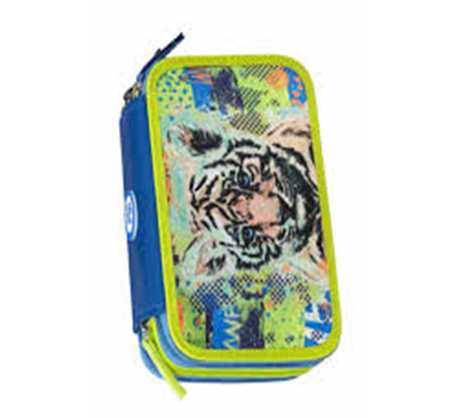 SMOOTH                                         ROUGH
COPY ON THE WORKBOOK. THEN COMPLETE AND READ
The chair is made of …..and ……

               The book is made of….. and……

                The pencil-case is made of……and……

                     The bike is made of…….and …….

                  The window is made of …….and……

                    The schoolbag  is made of………and…….
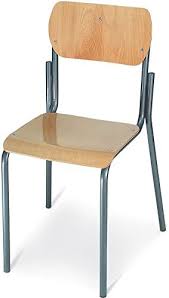 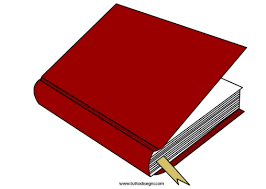 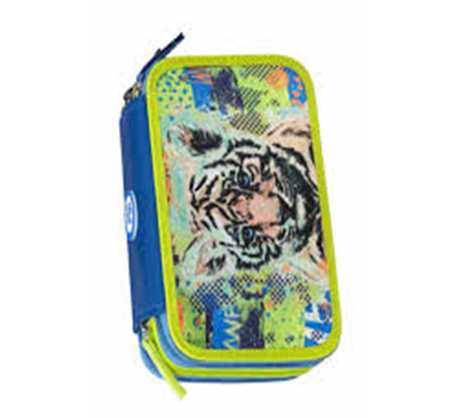 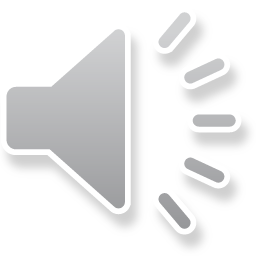 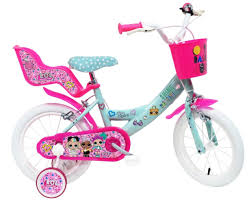 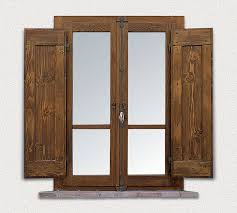 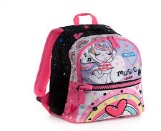 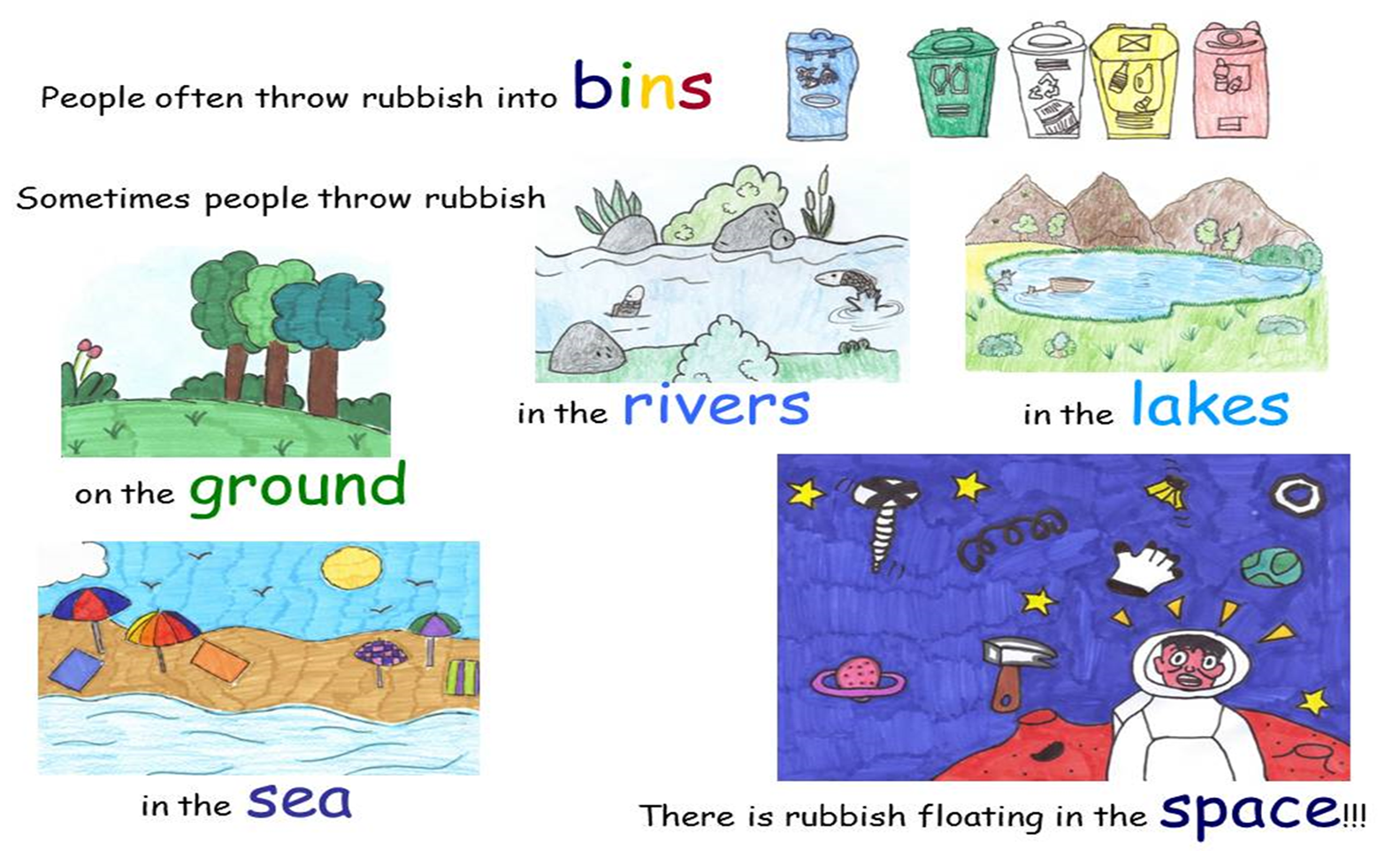 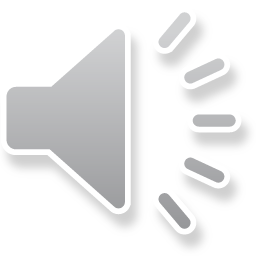 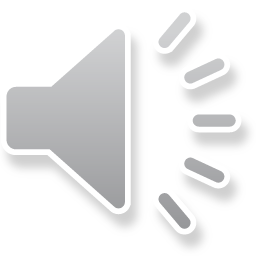 RESPOND AND RESPECTDon’t pollute the rivers, lakes, sea
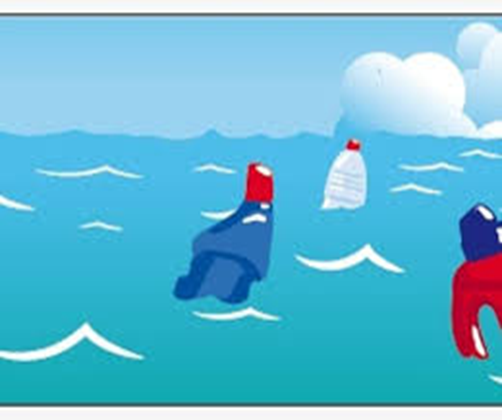 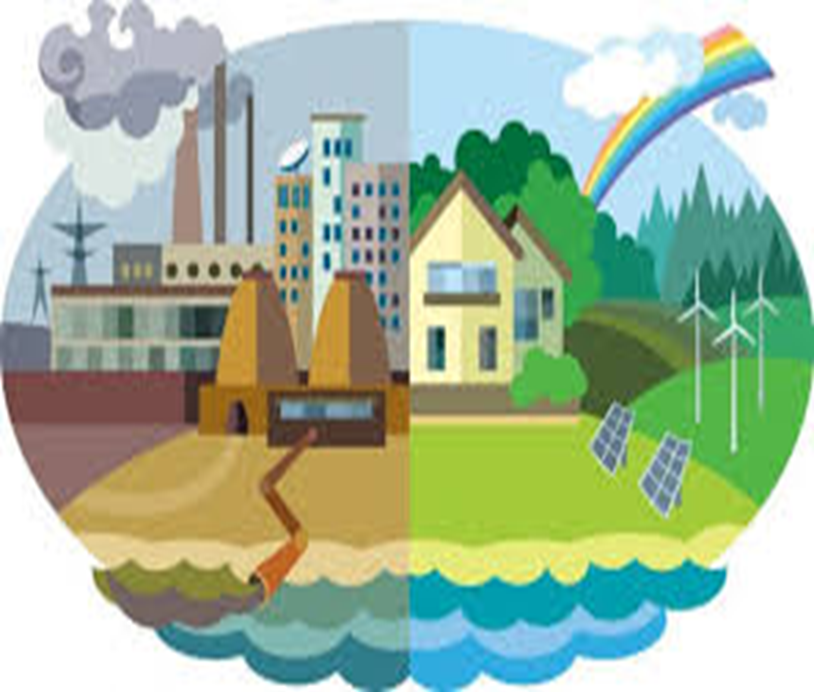 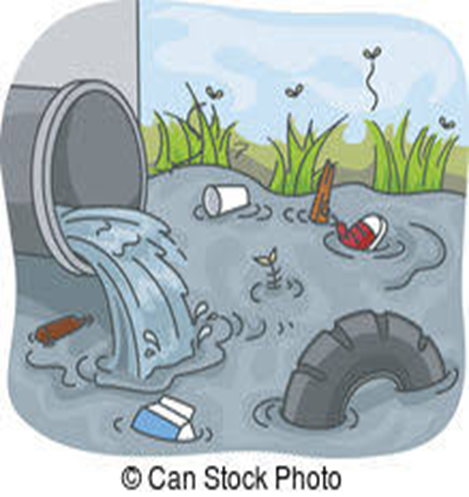 RESPOND            Take care of our town
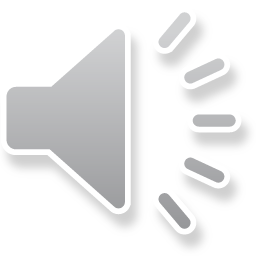 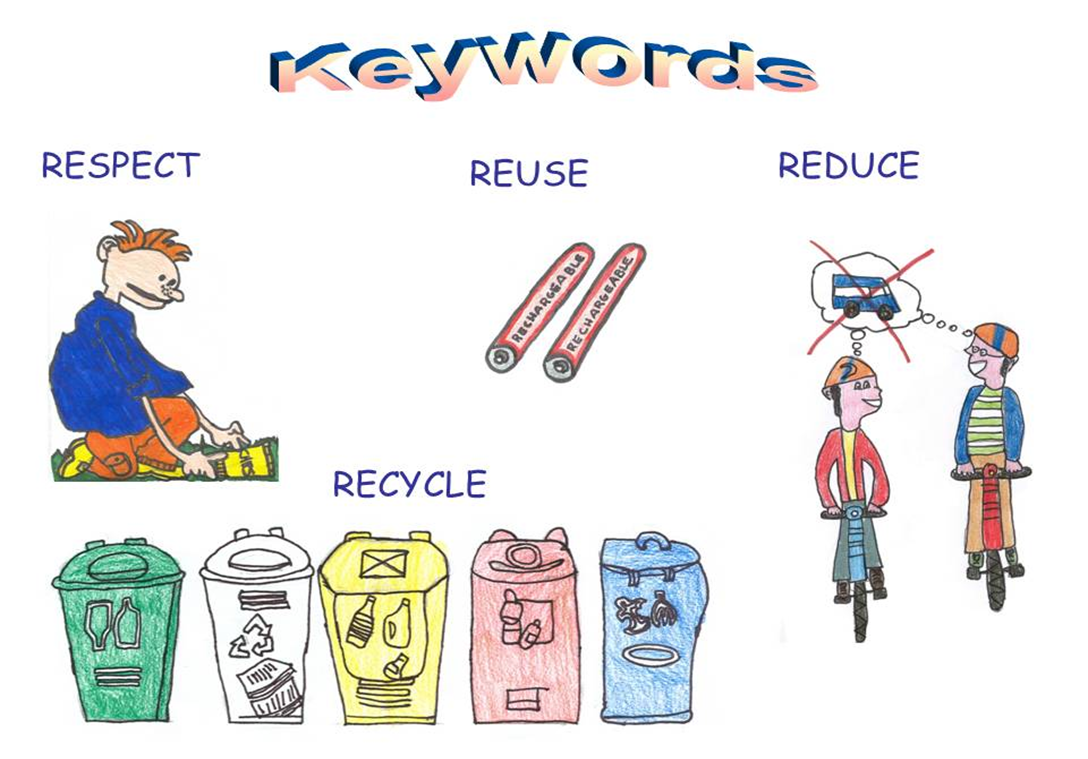 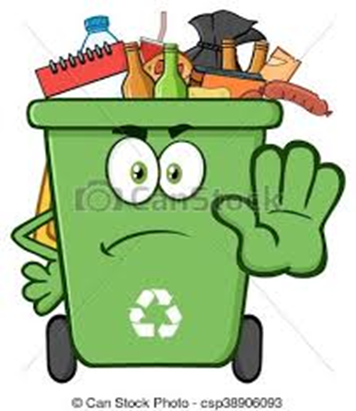 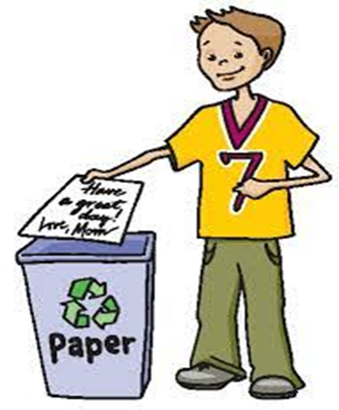 Recycle plastic, paper and glassCollect bottles, newspaper and tins
Put litter in the bin